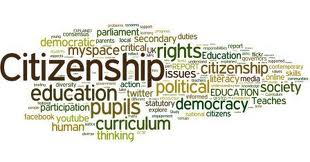 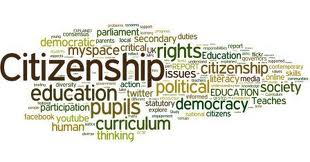 Ground Rules
http://www.bbc.co.uk/news/business-25947984
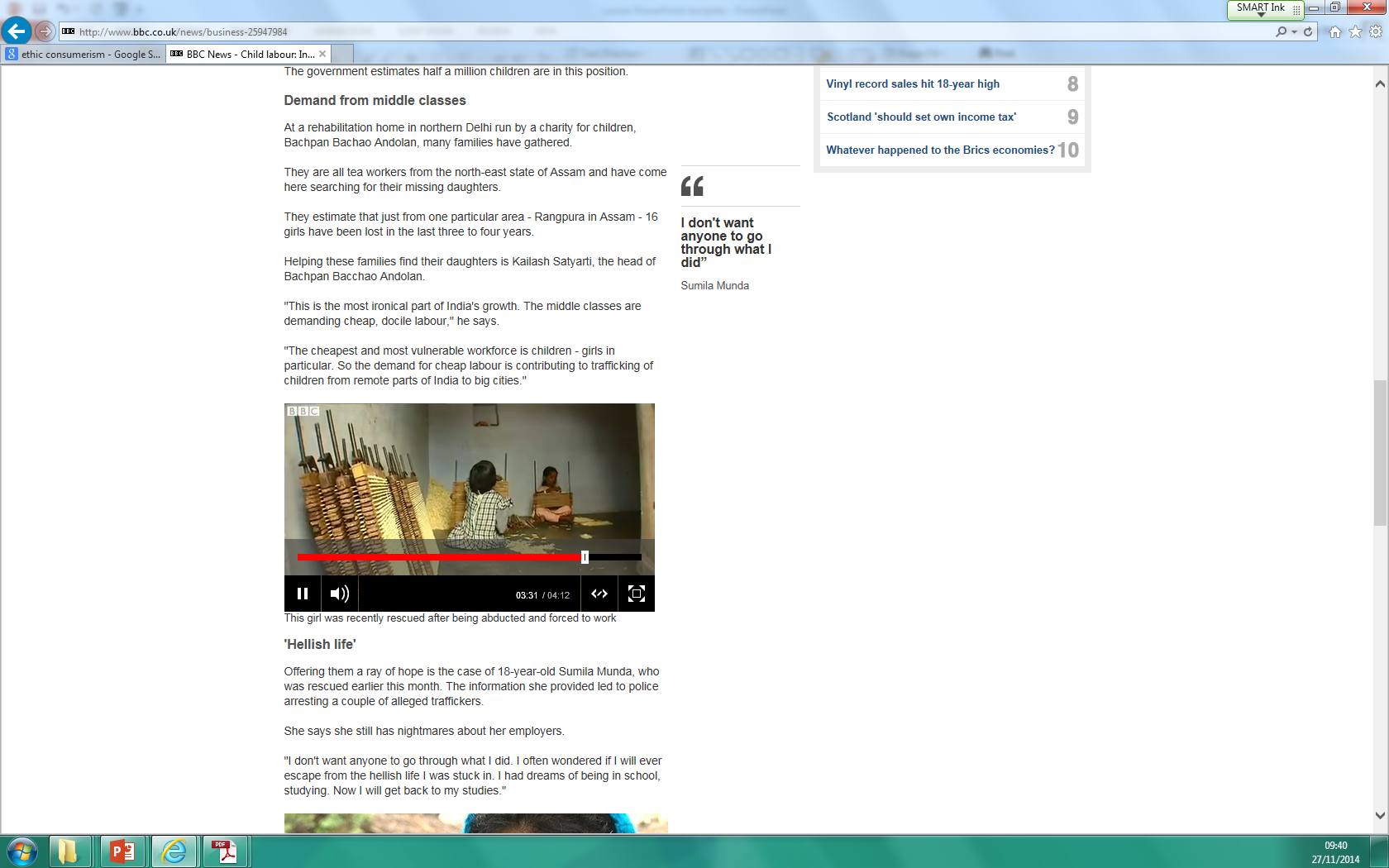 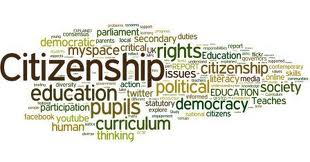 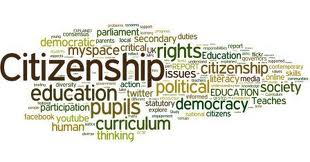 Ground Rules
Ethical Consumerism
Aims:
-To understand a variety of consequences of our purchasing habits
-To identify how making informed choices can influence our world
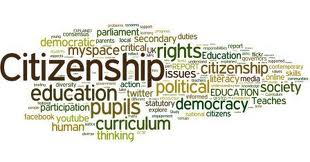 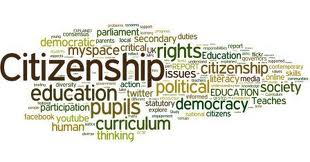 Ground Rules
Discuss how each of the following could be responsible for child labour
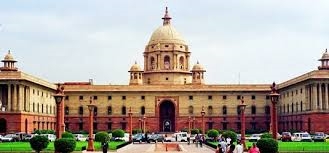 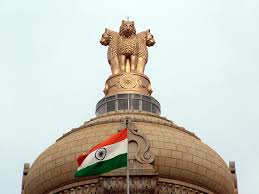 The Indian Government
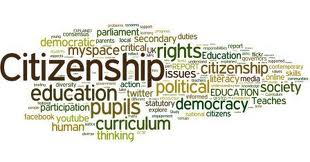 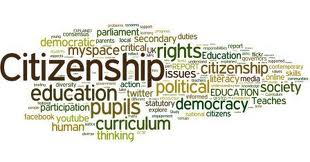 Ethical Consumerism
Ground Rules
Discuss how each of the following could be responsible for child labour
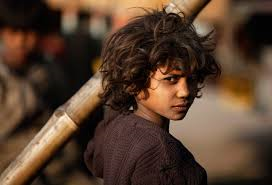 The Child Workers
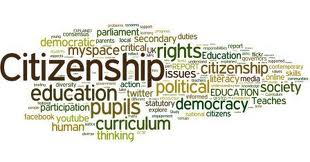 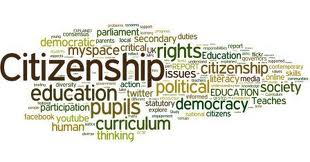 Ethical Consumerism
Ground Rules
Discuss how each of the following could be responsible for child labour
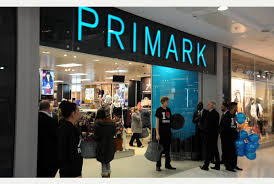 The Companies that Order the Products
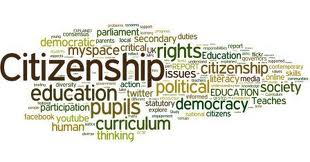 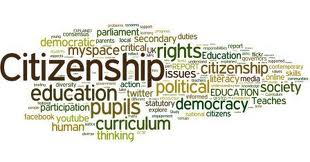 Ethical Consumerism
Ground Rules
Discuss how each of the following could be responsible for child labour
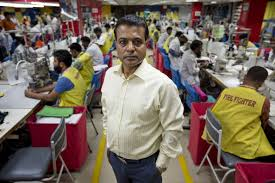 The Owner of the factory
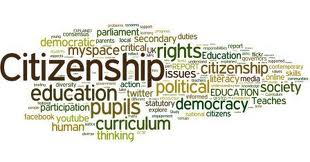 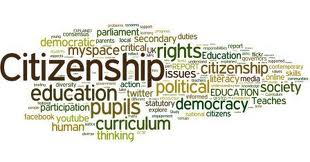 Ethical Consumerism
Ground Rules
Discuss how each of the following could be responsible for child labour
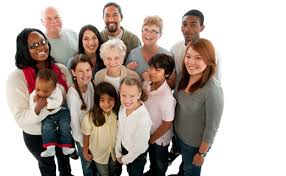 Western Consumers
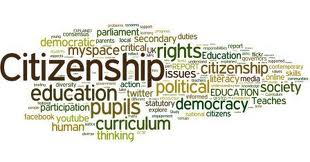 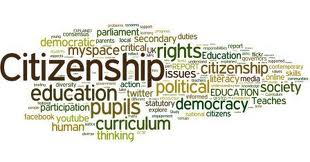 Ethical Consumerism
Ground Rules
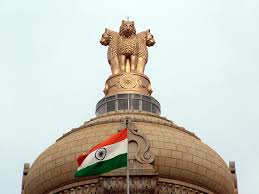 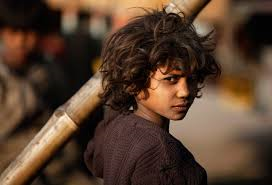 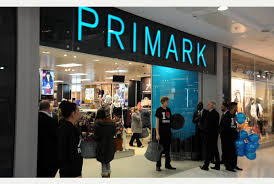 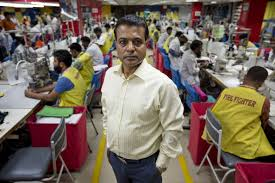 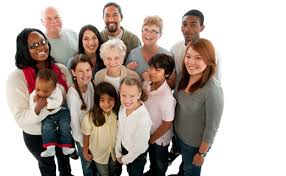 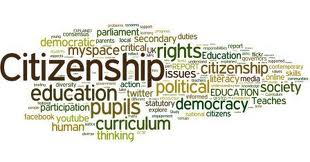 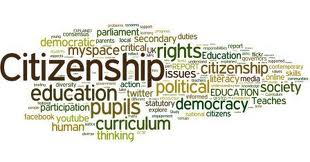 Ethical Consumerism
Ground Rules
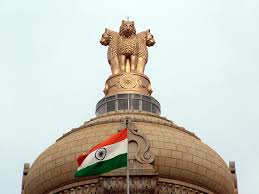 Class vote:
Who is most responsible for the presence of child labour in India?
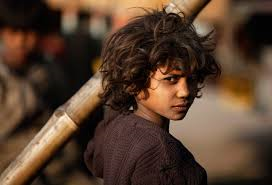 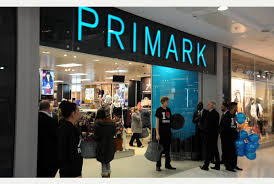 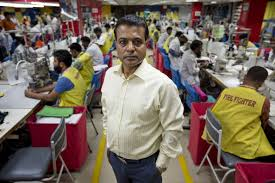 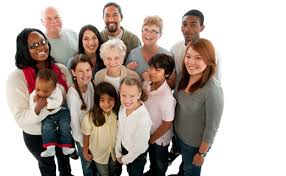 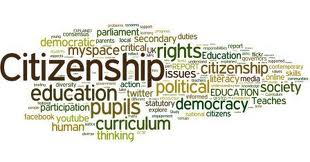 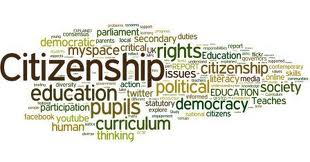 Ethical Consumerism
Ground Rules
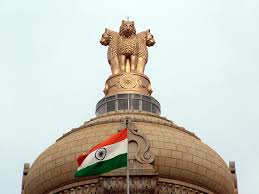 Class vote:
Who holds the greatest power to reduce child labour in India?
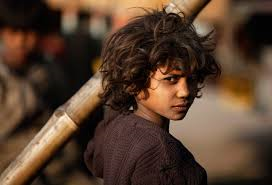 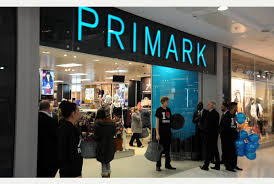 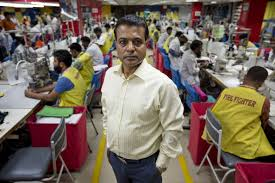 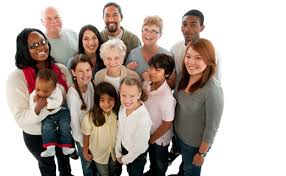 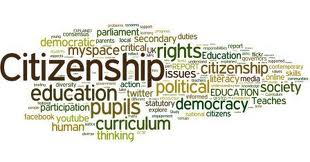 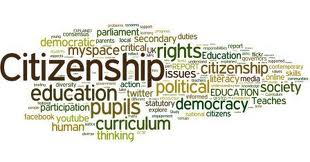 Ethical Consumerism
Ground Rules
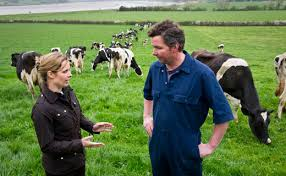 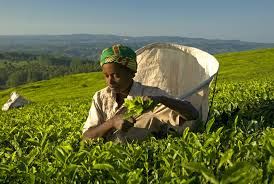 Low prices for British farmers
Poor working conditions
Other issues sustained by consumerism
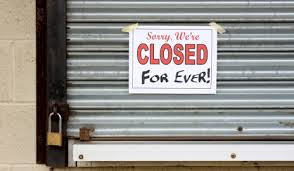 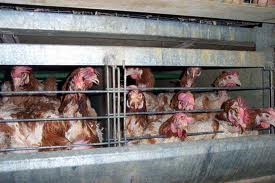 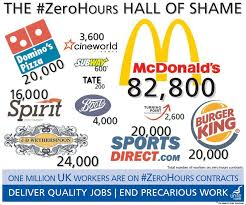 Loss of small, local businesses
Cruelty to animals
Zero hours contracts and lack of a ‘living wage’
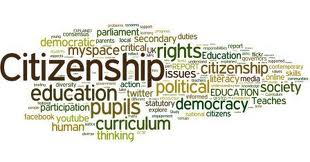 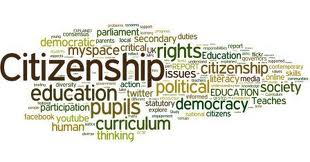 Ethical Consumerism
Ground Rules
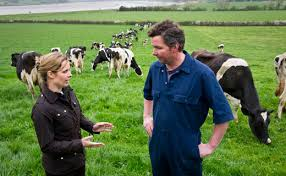 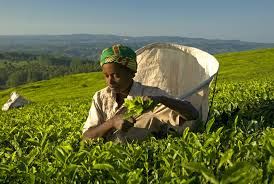 Low prices for British farmers
Poor working conditions
Other issues sustained by consumerism
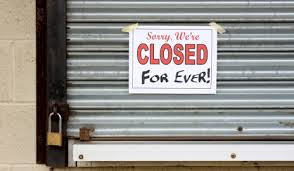 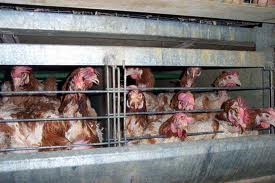 You are to create a 2 minute presentation for the class which outlines:
What the problem is (detail)
The players that are responsible (range of explanations)
How the problem can be reduced (may have a specific strategy)
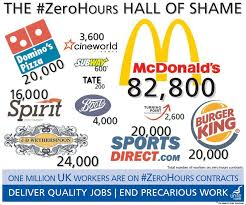 Loss of small, local businesses
Cruelty to animals
Zero hours contracts and lack of a ‘living wage’
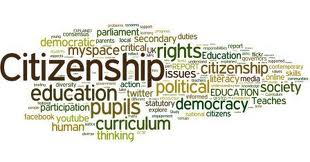 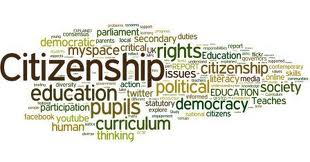 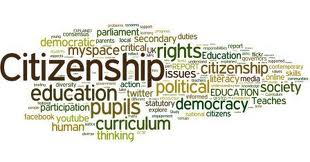 CVs
Sex and Contraception
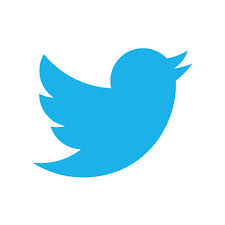 Tweet of the Day:
……………………………………………………………………………………………………………………………………………………………………………………………………………………………………………………………………………………………………………………